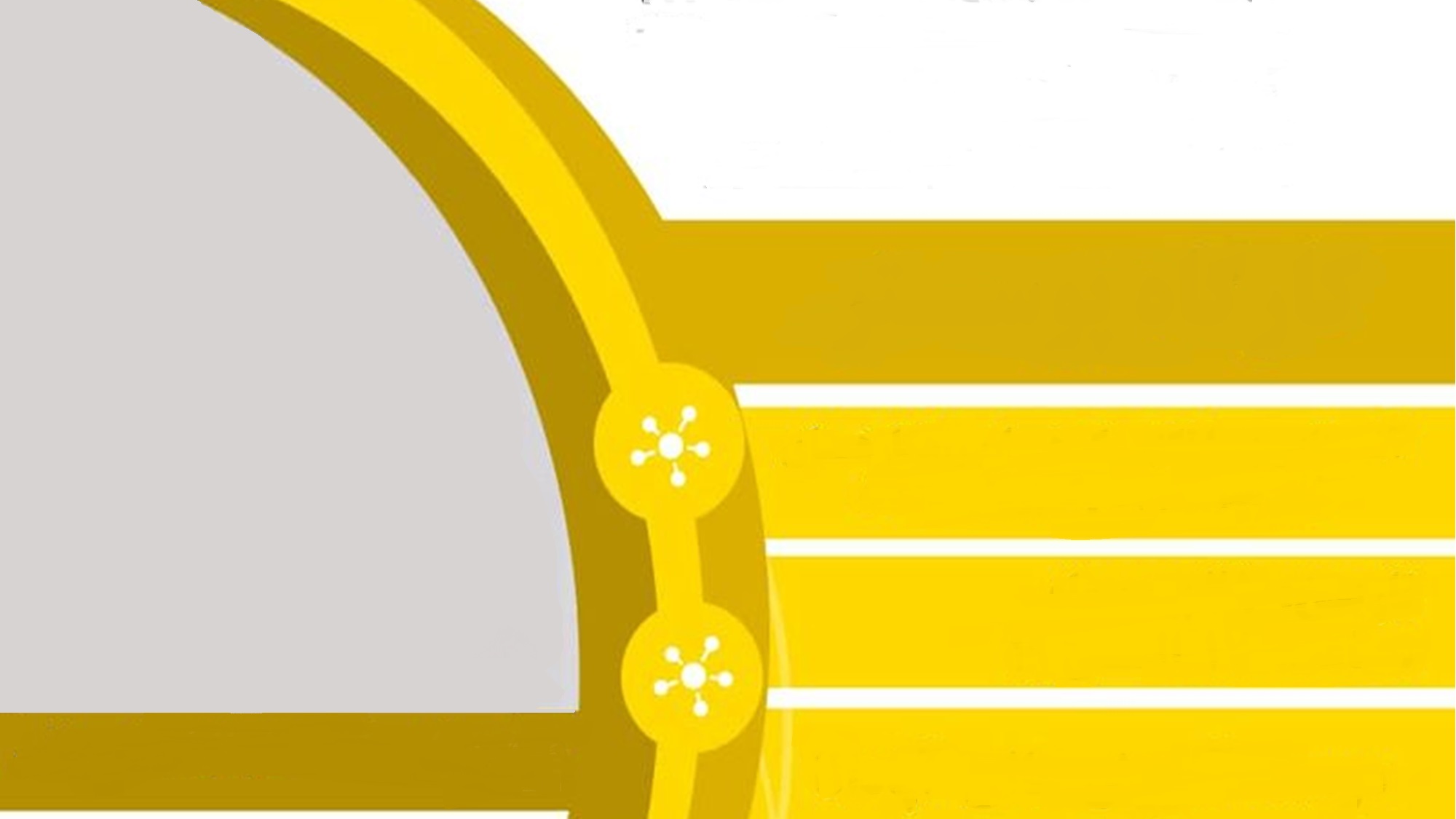 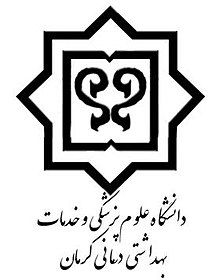 دفتر توسعه آموزش پزشکی دانشکده/ بیمارستان .....
 
با همکاری واحد توانمند سازی آموزشی اعضای هیأت علمی مرکز مطالعات و توسعه آموزش پزشکی در دانشگاه علوم پزشکی کرمان برگزار می نماید:
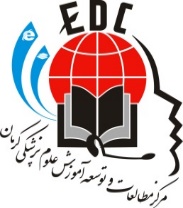 کارگاه آموزشی: ....

(از سری کارگاه های ......)
عکس مدرس
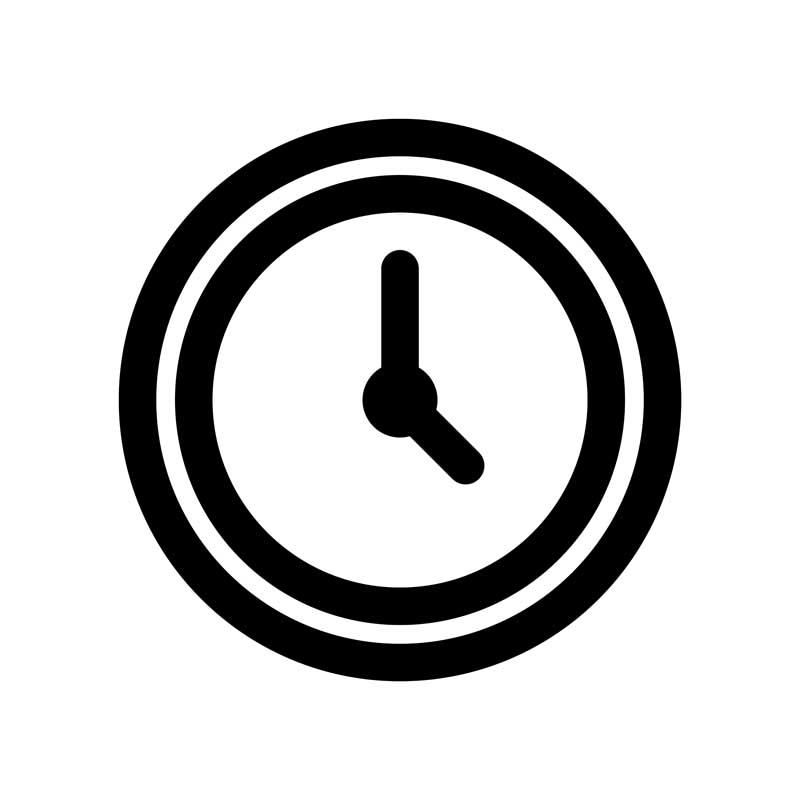 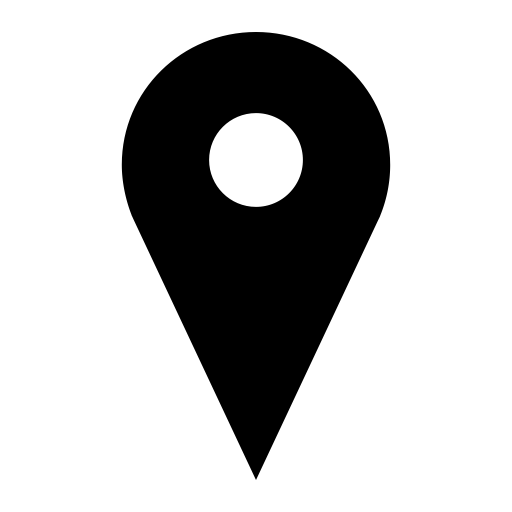 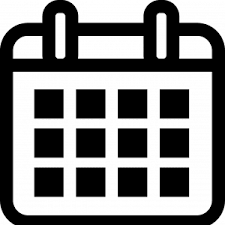 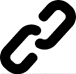 چهارشنبه

1403/00/00
....
....
....
مدرس: دکتر .....
(مثال: استادیار آموزش پزشکی – عضو هیأت علمی دانشگاه علوم پزشکی کرمان )
لینک سایت واحد توانمند سازی:
http://edustaff.kmu.ac.ir/fa
لینک ثبت نام و اخذ گواهی:
https://certificate.kmu.ac.ir/edc
شماره تماس  جهت کسب اطلاعات بیشتر : 09137067701- 03431325347
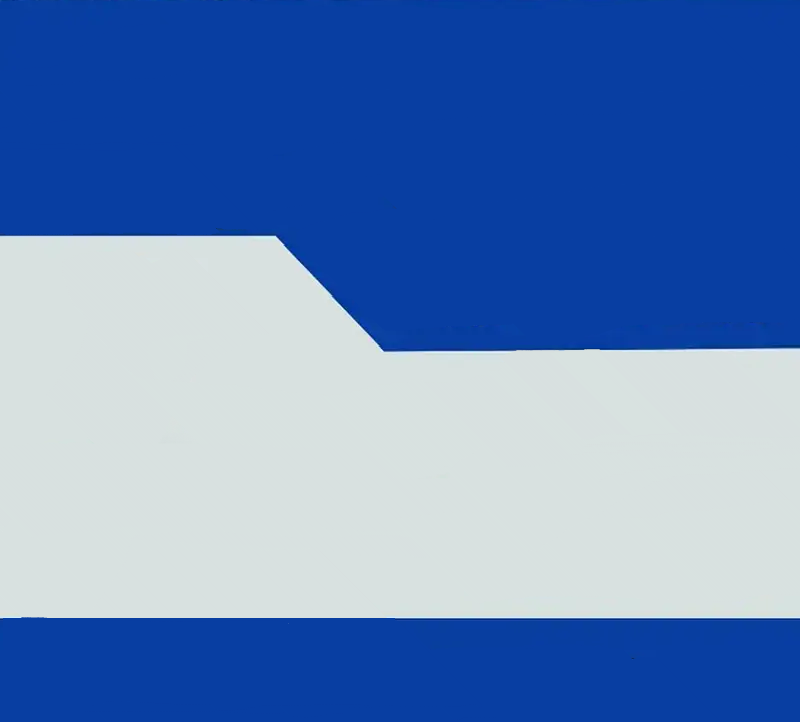 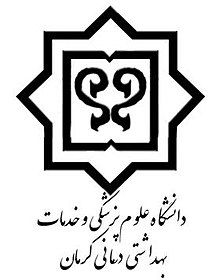 دفتر توسعه آموزش پزشکی دانشکده/ بیمارستان .....با همکاری واحد توانمند سازی آموزشی اعضای هیأت علمی مرکز مطالعات و توسعه آموزش پزشکی در دانشگاه علوم پزشکی کرمان برگزار می نماید:
کارگاه آموزشی: ....

(از سری کارگاه های ......)
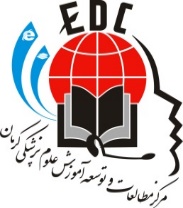 عکس مدرس
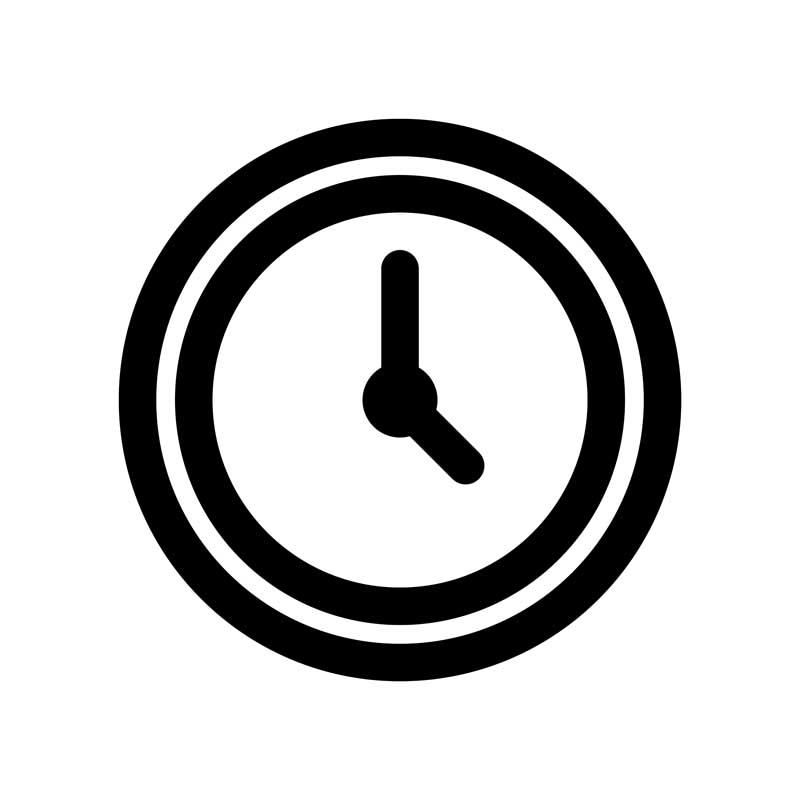 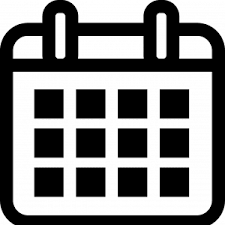 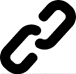 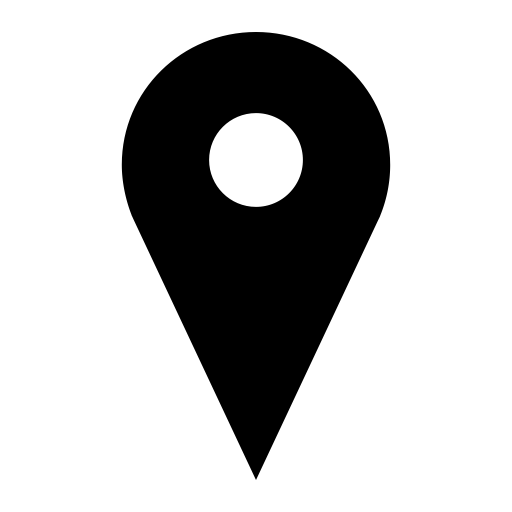 مدرس: دکتر .....
(مثال: استادیار آموزش پزشکی – عضو هیأت علمی دانشگاه علوم پزشکی کرمان )
چهارشنبه

1403/00/00
....
....
....
لینک سایت واحد توانمند سازی:
http://edustaff.kmu.ac.ir/fa
لینک ثبت نام و اخذ گواهی:
https://certificate.kmu.ac.ir/edc
شماره تماس  جهت  کسب اطلاعات بیشتر : 09137067701- 03431325347
دفتر توسعه آموزش پزشکی دانشکده/ بیمارستان .....
 
با همکاری واحد توانمند سازی آموزشی اعضای هیأت علمی مرکز مطالعات و توسعه آموزش پزشکی در دانشگاه علوم پزشکی کرمان برگزار می نماید:
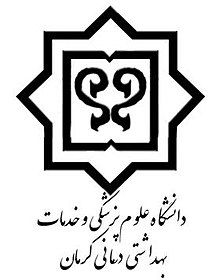 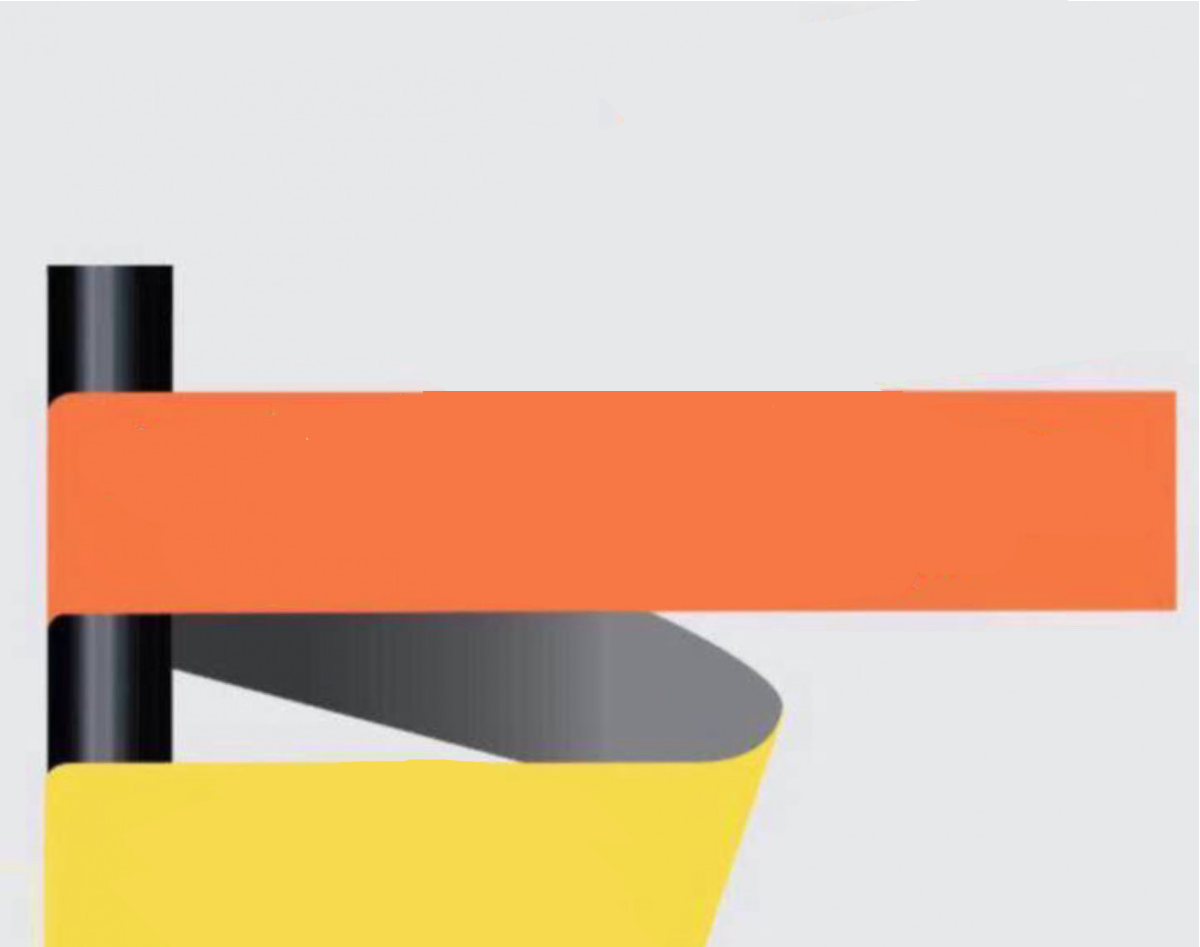 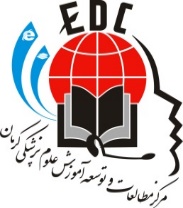 کارگاه آموزشی: ....

(از سری کارگاه های ......)
عکس مدرس
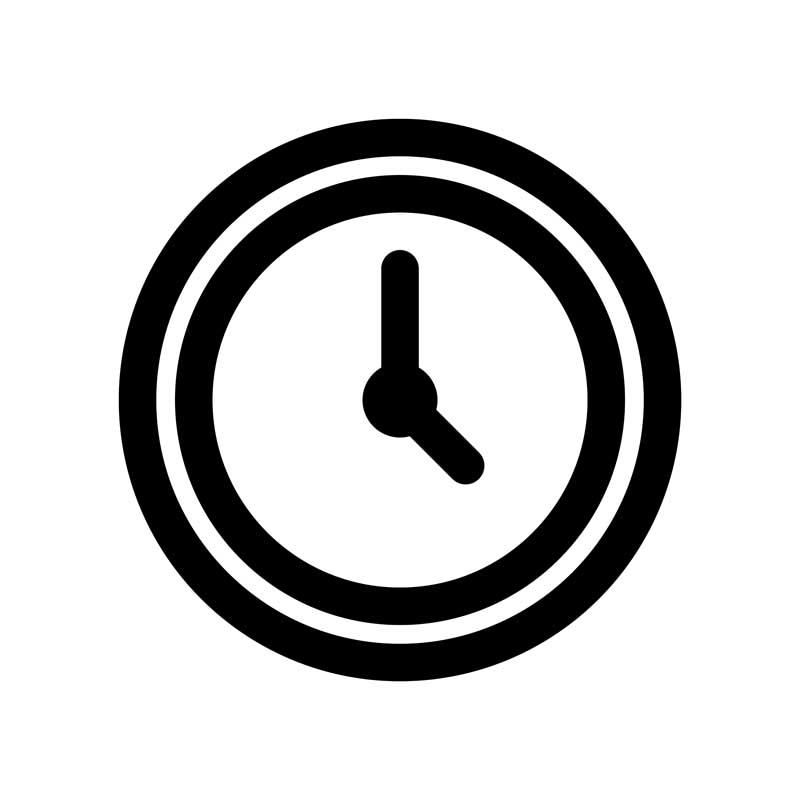 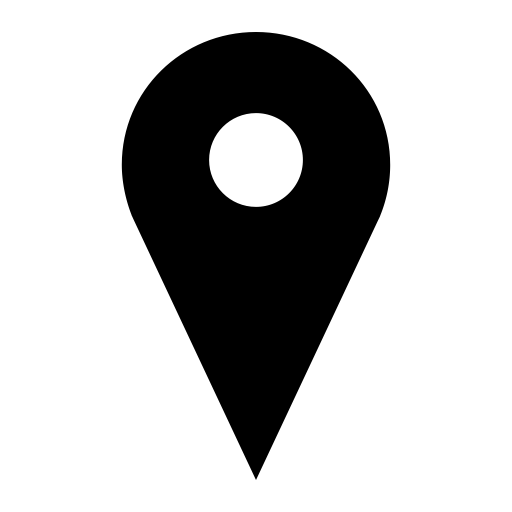 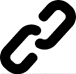 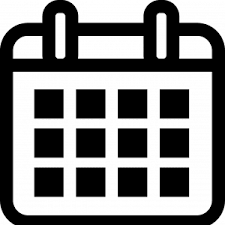 چهارشنبه

1403/00/00
....
....
....
مدرس: دکتر .....
مثال: استادیار آموزش پزشکی 
عضو هیأت علمی دانشگاه علوم پزشکی کرمان
لینک سایت واحد توانمند سازی:
http://edustaff.kmu.ac.ir/fa
لینک ثبت نام و اخذ گواهی:
https://certificate.kmu.ac.ir/edc
شماره تماس  جهت کسب اطلاعات بیشتر : 09137067701- 03431325347
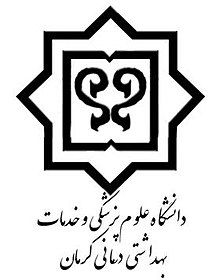 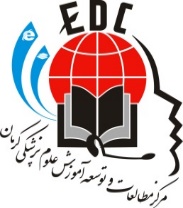 دفتر توسعه آموزش پزشکی دانشکده/ بیمارستان .....با همکاری واحد توانمند سازی آموزشی اعضای هیأت علمی مرکز مطالعات و توسعه آموزش پزشکی در دانشگاه علوم پزشکی کرمان برگزار می نماید:
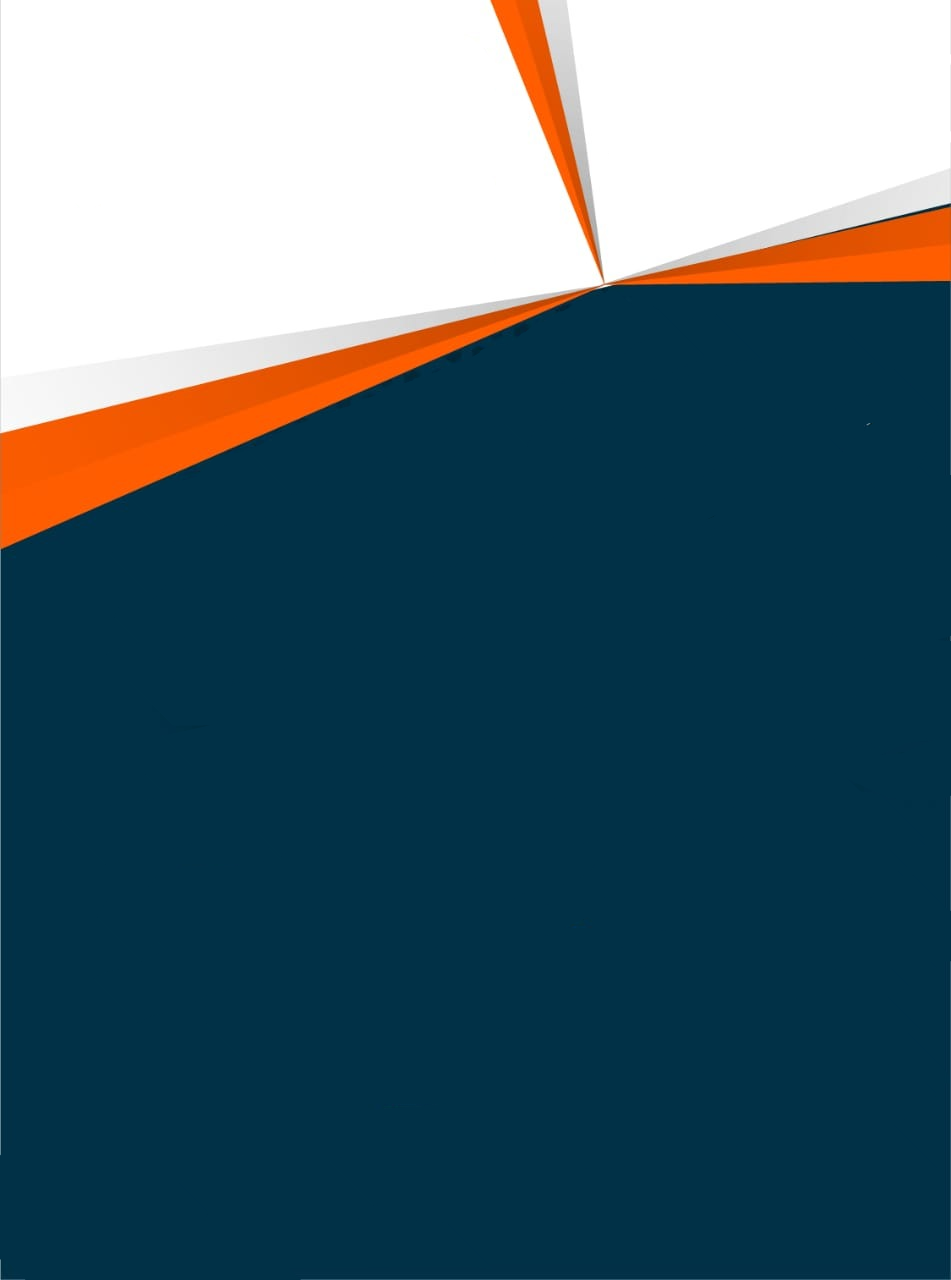 عکس مدرس
کارگاه آموزشی: ....

(از سری کارگاه های ......)
مدرس: دکتر .....
مثال: استادیار آموزش پزشکی
 
 عضو هیأت علمی دانشگاه علوم پزشکی کرمان
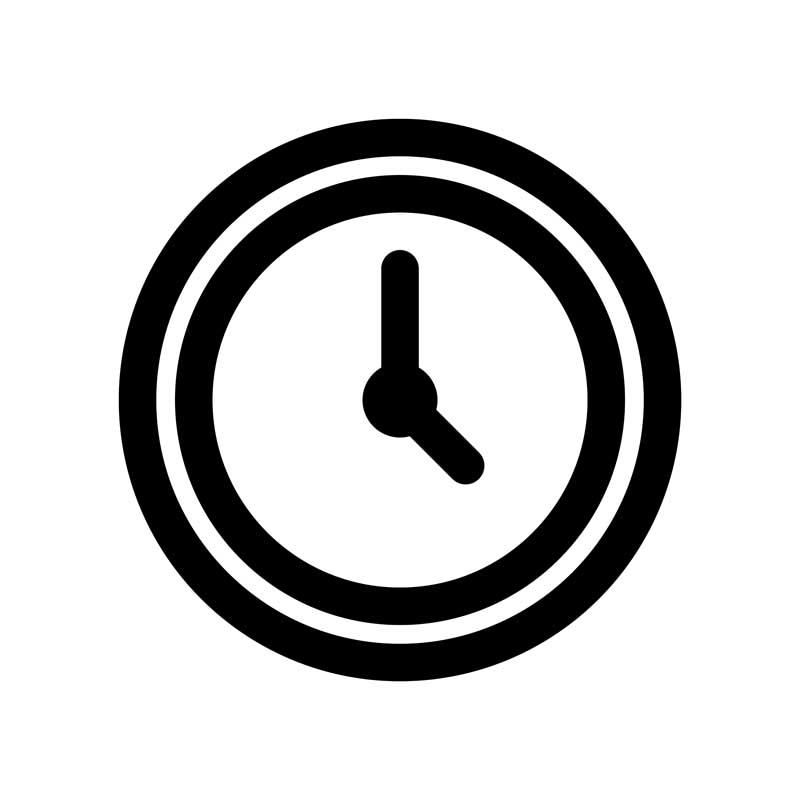 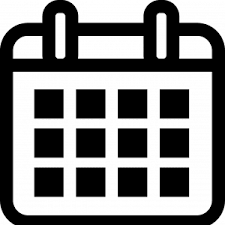 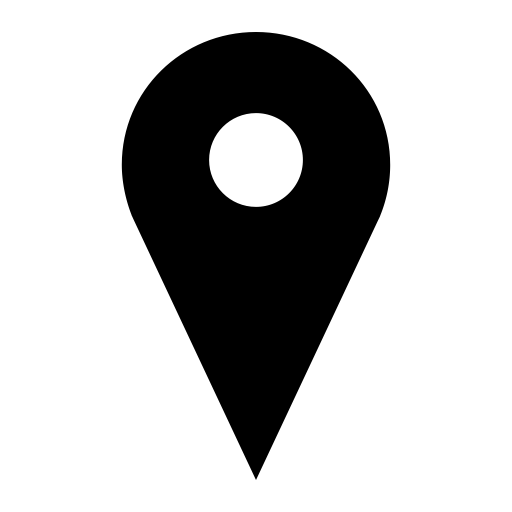 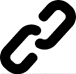 چهارشنبه

1403/00/00
....
....
....
لینک سایت واحد توانمند سازی:
http://edustaff.kmu.ac.ir/fa
لینک ثبت نام و اخذ گواهی:
https://certificate.kmu.ac.ir/edc
شماره تماس  جهت کسب اطلاعات بیشتر : 09137067701- 03431325347